Welcome Parents!
Advancement Via Individual Determination
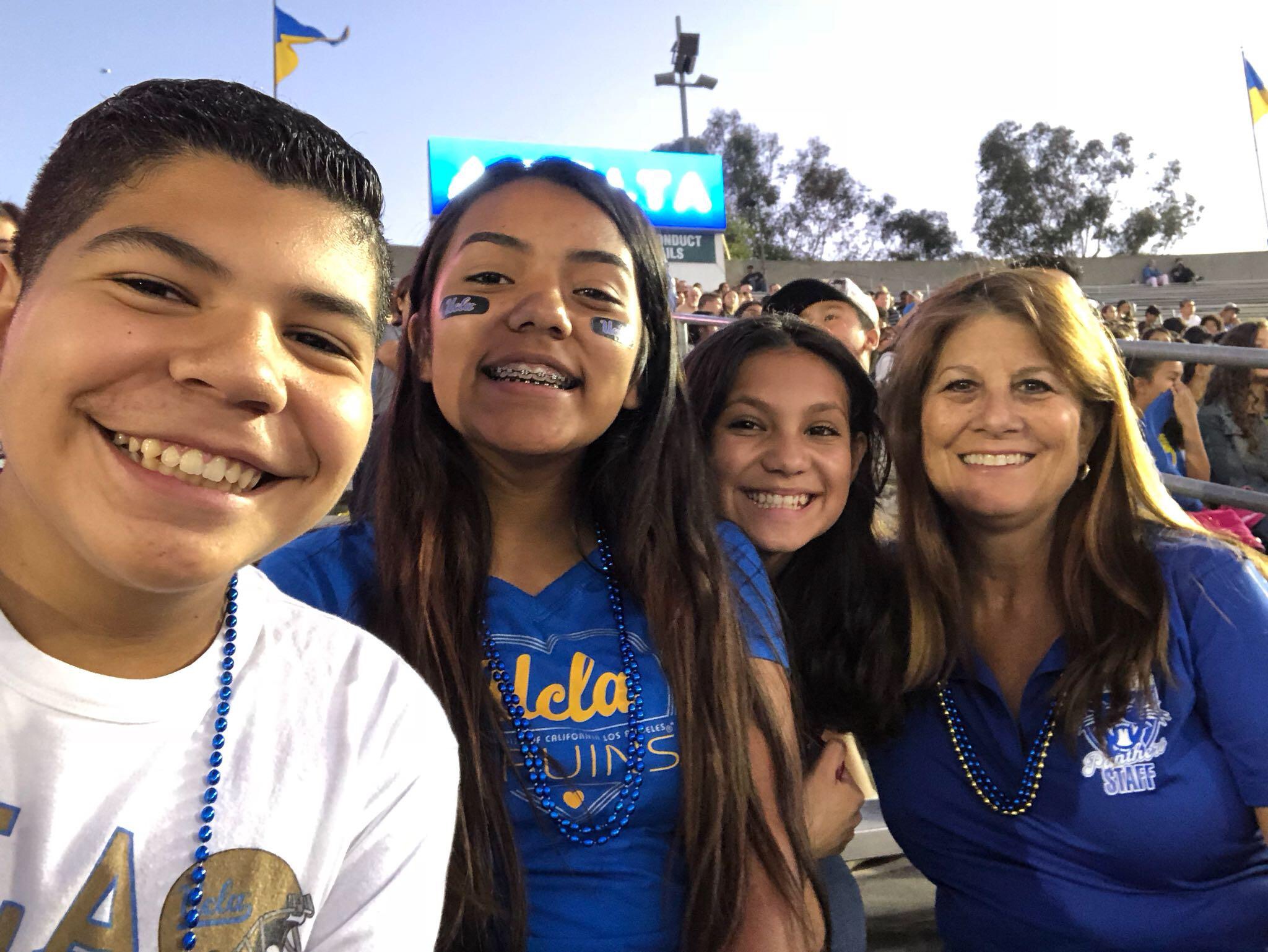 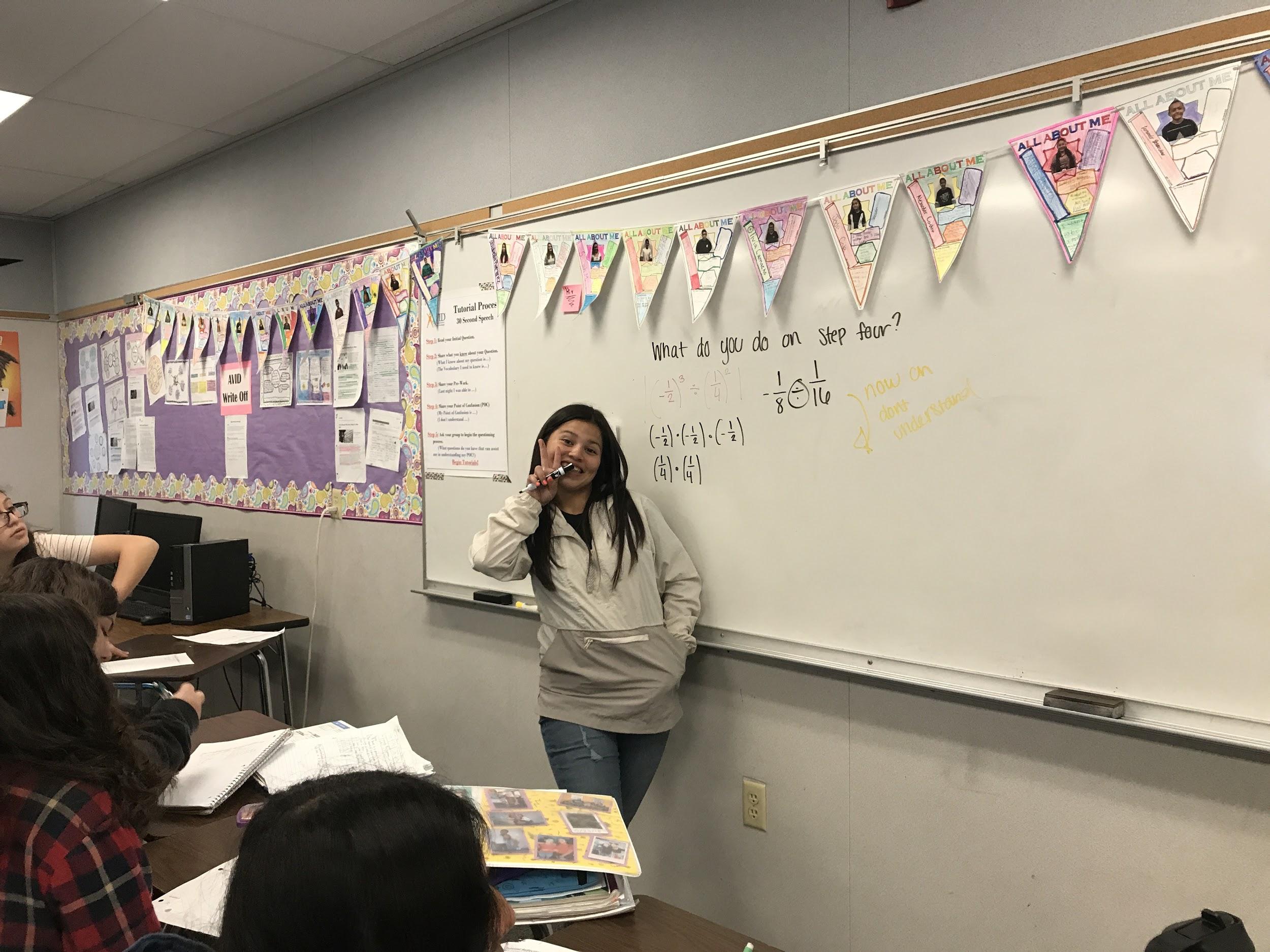 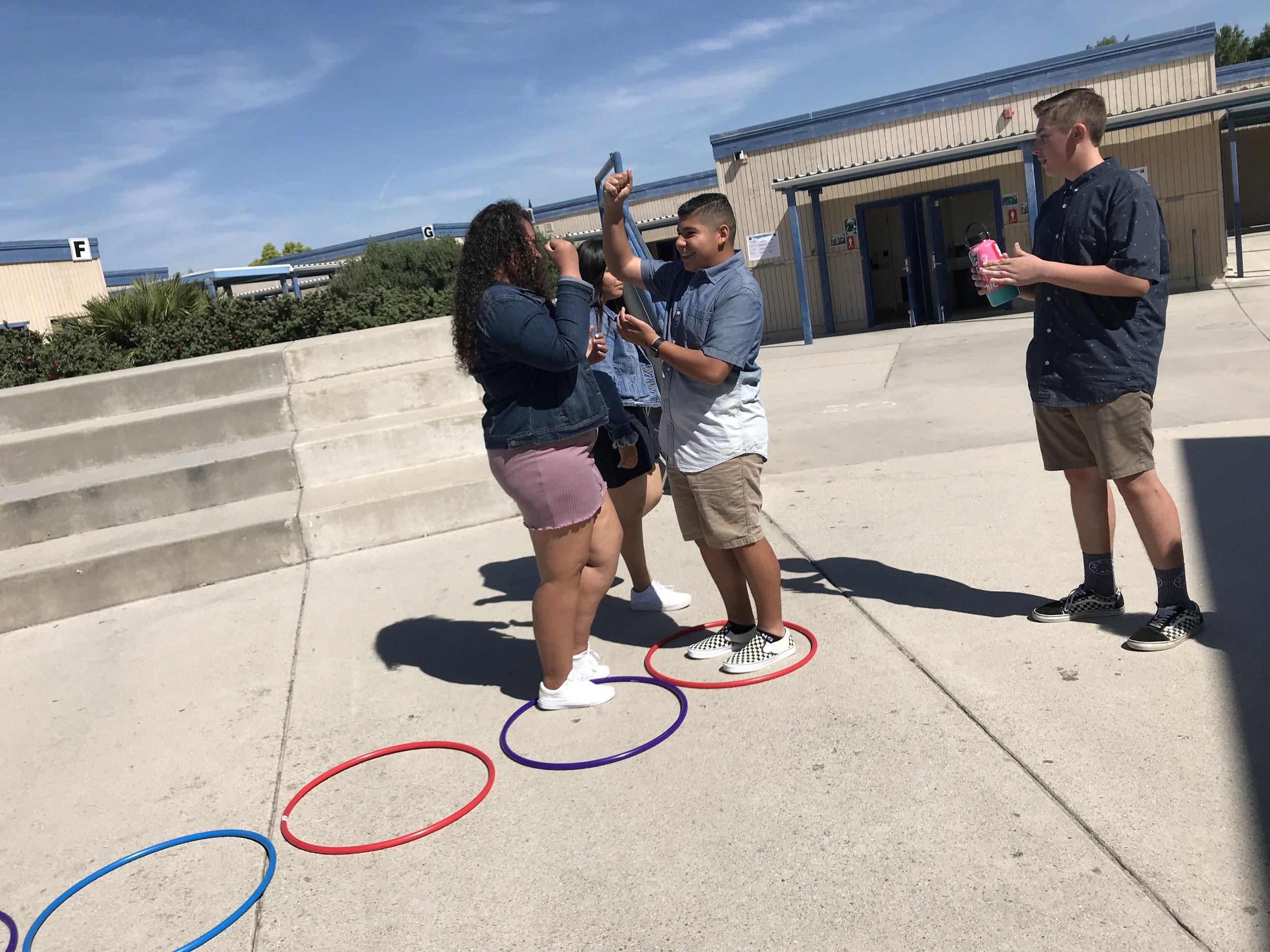 Lisa Bader/AVID Coordinator
AVID’s mission
AVID's mission is to close the achievement gap by preparing all students for college readiness and success in a global society.
AVID Facts
AVID was founded by Mary Catherine Swanson in 1980 at Clairemont High School in the San Diego Unified School District.
  AVID identifies students in the middle who have been the least served by the school in grades 6-12 and prepares them for four-year college entry.
  AVID serves over 700,000 students in 46 states, and 16 countries.
  Over 90% of AVID’s graduates enroll in a four-year college.
What is AVID?
A structured college preparatory system working directly with schools and districts
A direct support structure for first-generation college goers, grades 6-12.
A schoolwide approach to curriculum and rigor
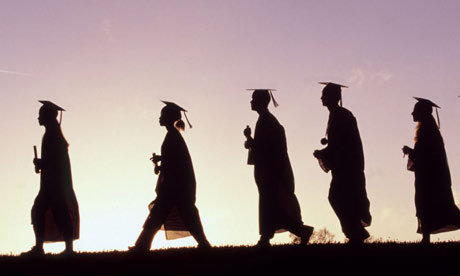 [Speaker Notes: THIS SEEMS TO FALL INTO THE CATEGORY OF WHAT WE DO ((vs. what we ARE): A professional development program providing training throughout the world]
What is AVID?
A non-profit, college readiness system 
A support structure for typically low-income, underserved students
For elementary through secondary grade levels
A schoolwide approach to rigorous curriculum
[Speaker Notes: Adopted by approximately 4,800 schools in 48 states and 16 countries/territories, reaching more than 425,000 students
More than 30 years, AVID has become one of the most successful college-preparatory programs for low-income, underserved students
A direct support structure for first-generation college goers, grades 4-12
A schoolwide approach to curriculum and rigor adopted by approximately
A professional development program providing training throughout the U.S.]
What AVID is NOT!
AVID is not a remedial program.
AVID is not a free ride.
AVID is not a college outreach program.
AVID is not an at-risk program.
The AVID Elective student profile
Has academic potential:
Average to high test scores
2.0-3.5 GPA 
College potential with support
Desire and determination
The AVID Elective student profile
Meets one or more of the following criteria:
First to attend college
Historically underserved in four-year colleges
Low income
Special circumstances
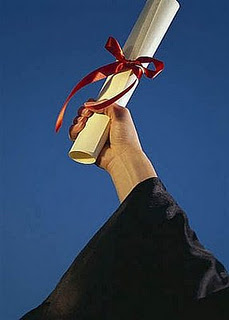 [Speaker Notes: Meets one or more of the following criteria:]
WICOR
Writing
Writing process (prewrite to final draft)
Respond, revise
Edit, final draft
Cornell notes
Quickwrites
Learning logs, journals
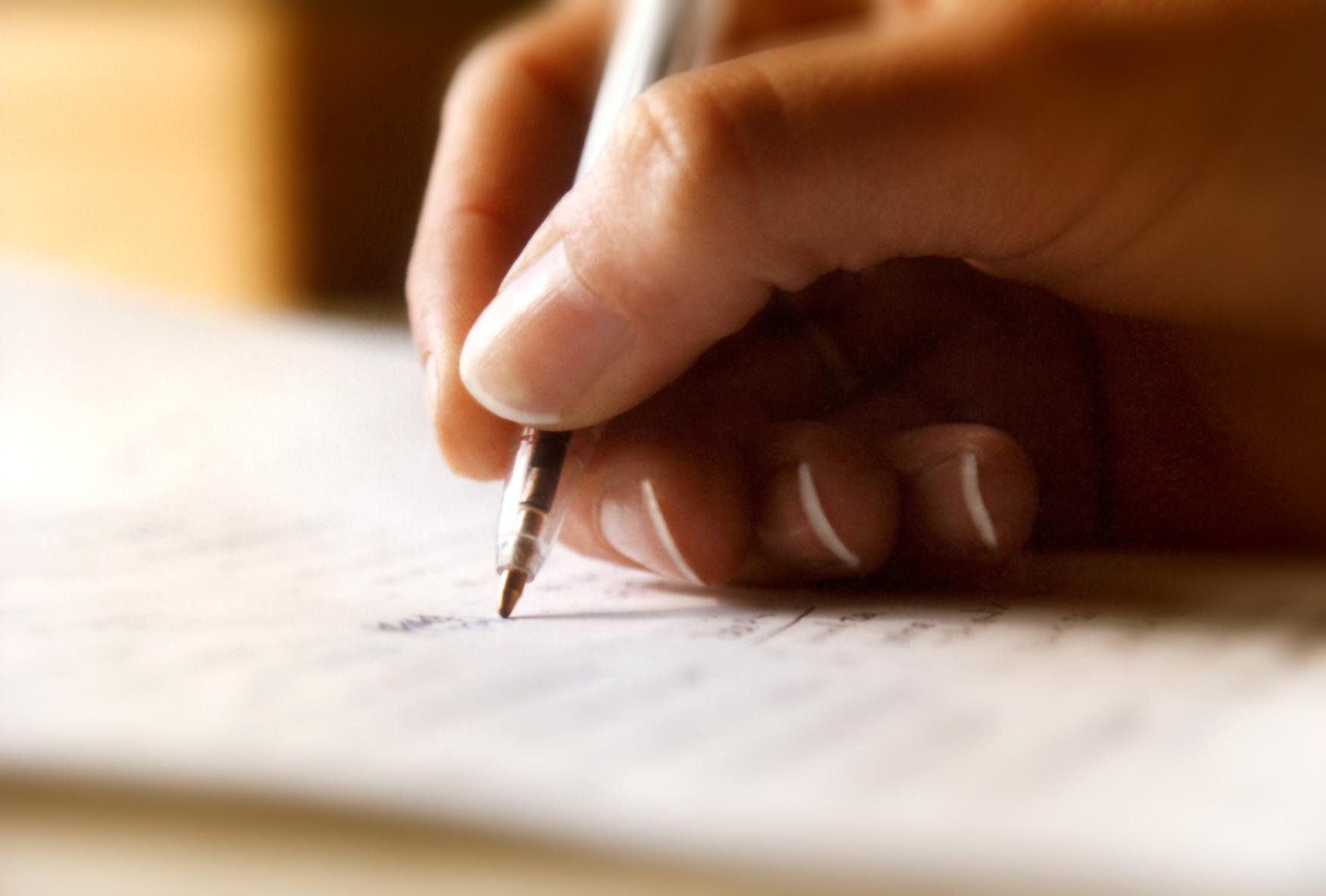 [Speaker Notes: Cornell Notes for class lectures and for textbook]
WICOR
Inquiry
Skilled questioning
Socratic Seminars
Quickwrites/discussions
Critical-thinking activities
Writing questions
Open-minded activities
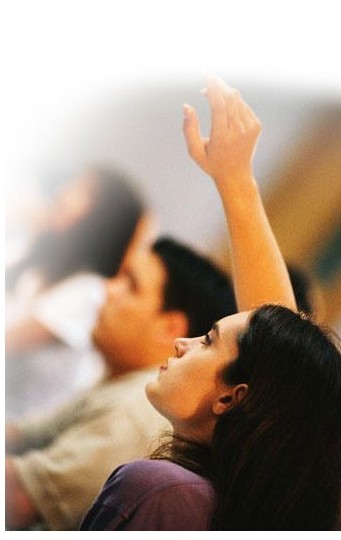 WICOR
Collaboration
Group projects
Response/edit/revision groups
Collaboration activities
Tutorials
Study groups
Read-arounds
Team building
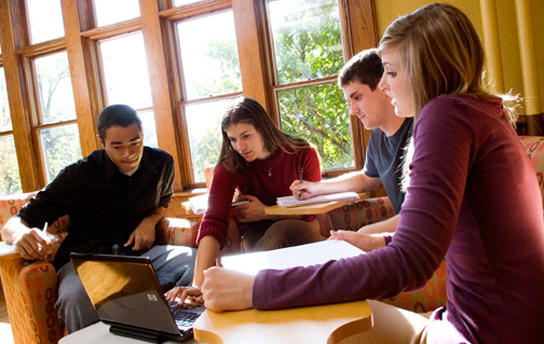 WICOR
Organization
Tools	
Binders
Calendars, planners, agendas
Graphic organizers
Methods
Focused note-taking system
Tutorials, study groups
Project planning
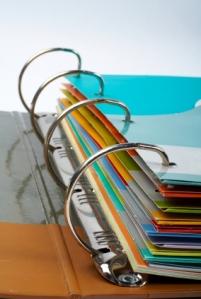 [Speaker Notes: Organization is:
Managing materials and practicing methodical study habits
Planning and prioritizing school, work, and social tasks
Engaging in mental preparation and goal-setting
Strategically and intentionally taking responsibility for one’s own learning

Students who organize:
1.    Develop and use processes, procedures and tools to study effectively.
2.    Manage their time through prioritizing and goal-setting
3.    Are prepared for courses, participate during instruction and interact with instructors
4.    Self-direct, self-evaluate, self-monitor, self-advocate]
WICOR
Reading
SQ5R (Survey, Question, Read, Record, Recite, Review, Reflect)
KWL (What I Know; What to Learn; Learned)
Reciprocal teaching
Text structure
Critical reading
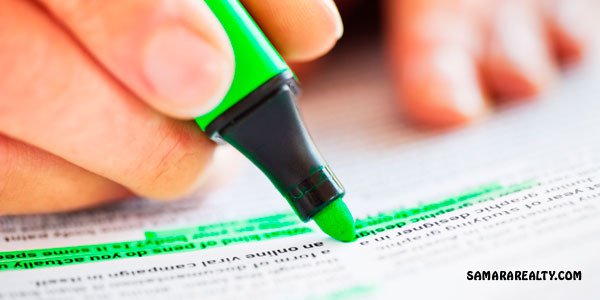 A sample week in the AVID Elective
Sample Daily Schedule
Curriculum:
Writing 
College and Careers
Strategies for Success
Critical Reading
Tutorials:
Collaborative Study Groups
Writing Groups
Socratic Seminars
What is academic rigor?
Rigor is the goal of helping students develop the capacity to understand content that is complex, ambiguous, provocative, and personally or emotionally challenging.
Taking rigorous courses opens doors!
Source: Teaching What Matters Most; Standards and Strategies for Raising Student Achievement, by Strong, Silver and Perini, ASCD, 2001.
[Speaker Notes: Taking rigorous courses opens doors!]
Meeting the challenge
Develop as readers and writers
Develop deep content knowledge
Know content specific strategies for reading, writing, thinking, and talking
Develop habits, skills, and behaviors to use knowledge     and skills
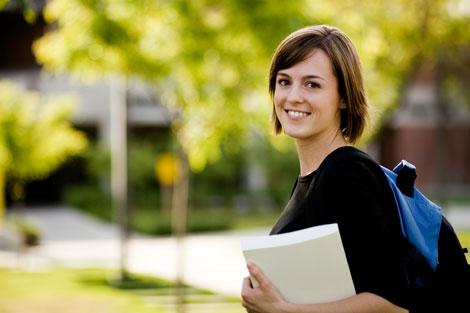 [Speaker Notes: To help all students do rigorous work and meet or exceed high standards in each content area, we must help students:]
Why does AVID work?
Places AVID students in rigorous curriculum and gives them the support to achieve
Provides a team of students for positive peer identification
Redefines the teacher’s role as that of student advocate
Completing college-entrance requirements
AVID students complete four-year college entrance requirements at a rate of almost 3 times higher than 
the national rate.
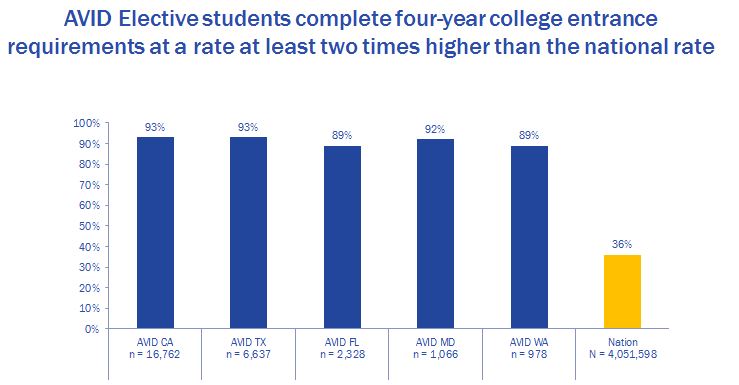 Students taking AP Exams
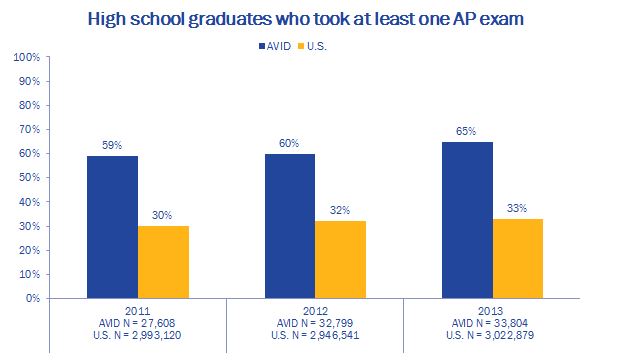 AVID closes the achievement gap
All racial groups complete four-year college entrance requirements at a rate of 84% or higher
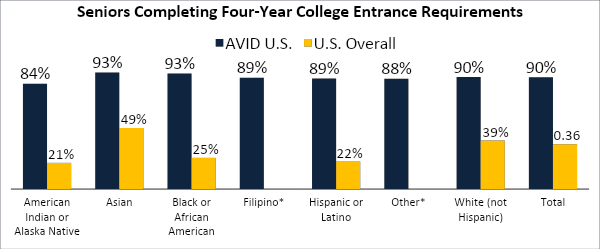 AVID Center. AVID Senior Data Collection. Study of 27,891 AVID Seniors, [Electronic Database]. (2010 - 2011).	
Manhattan Institute, Education Working Paper 3. 2003. Greene, J.P., Forster, G. "Public High School Graduation and College Readiness Rates in the U.S.”
*(Filipino and Other not classified in Manhattan Institute study.)
National data represents the most current comprehensive data available
AVID Requirements
I agree to take notes in all my core classes as required in AVID.
I agree to keep my binder organized as required by AVID.
I agree to participate fully in tutorials as required by AVID.
I agree to complete all my assignments in all classes including AVID.
I agree to participate in field trips, college visitation and other AVID activities.
I agree to keep my parents fully informed of AVID program activities.
I agree to maintain a minimum of a 2.0 GPA throughout the entire year.
I agree to maintain satisfactory citizenship and work habits in all classes and off campus throughout the entire year.
I agree to keep a positive attitude and be enthusiastic about preparing for college.
I agree to give back to my community by completing at least 1 hour of community service per Trimester.
Contact Information
Lisa Bader- AVID Coordinator/Teacher
Email: lisa_bader@chino.k12.ca.us
Thank you for Coming!